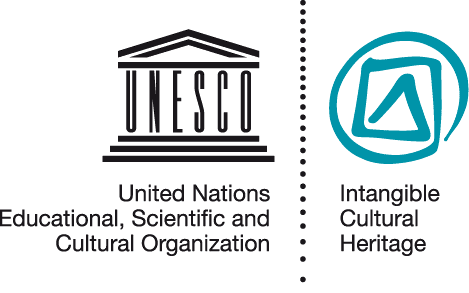 Raising awareness
IMP 5.5
UNESCO 
Intangible Cultural Heritage Section
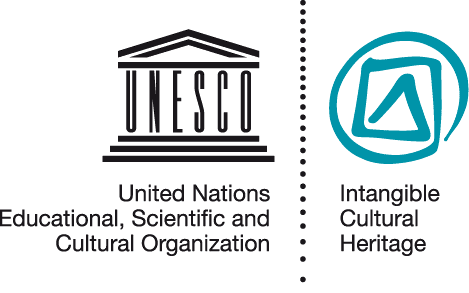 In this presentation...
Awareness raising:
What is it?
Why is it needed?
Awareness about what?
How?
By whom?
Whose awareness?
Avoiding negative effects
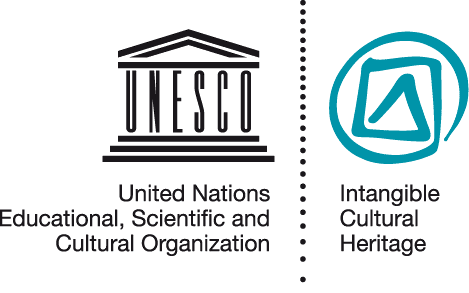 Awareness for safeguarding
Preamble: 
Awareness of the importance of safeguarding ICH
Article 1 – Purposes of the Convention
The purposes of this Convention are:
Safeguarding of the ICH
Respect for the ICH
Awareness of the importance of ICH
International cooperation and assistance
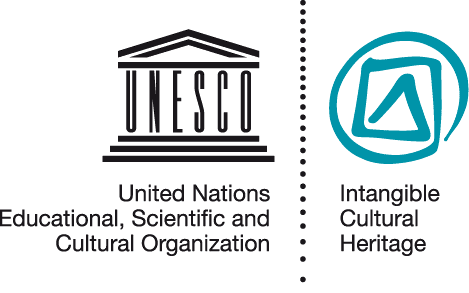 Recognition, respect, enhancement
Article 14
Each State Party shall endeavour, by all appropriate means, to: (a) ensure recognition of, respect for, and enhancement of the intangible cultural heritage in society, in particular through: (i) educational, awareness-raising and information programmes, aimed at the general public, in particular young people
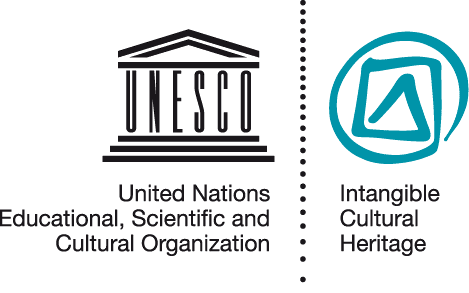 Awareness about what?
The existence and diversity of ICH
The value and function of ICH
The role of communities concerned
Threats or risks to viability
Possible safeguarding actions 
The Convention, inscribed elements and best practices
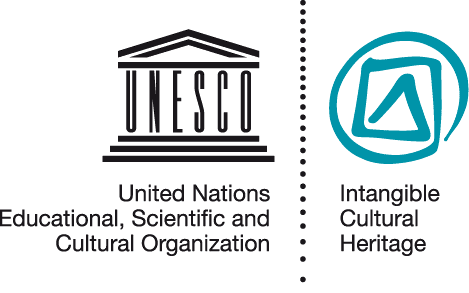 The Surabhi TV series and Foundation
[Speaker Notes: http://www.youtube.com/watch?v=DLlVFxZrkoQ]
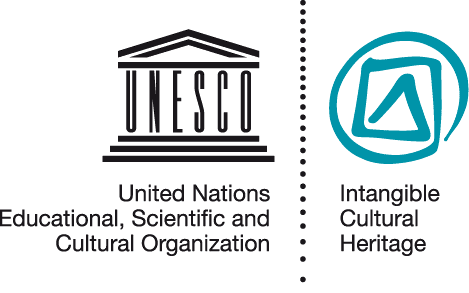 Ways to raise awareness
Radio, television, websites 
Educational programs
Networks, meetings and seminars for targeted groups
Festivals and events
Commercial activities (e.g. tourism)
Inventories
Lists and Register of the Convention
Policies and codes of ethics
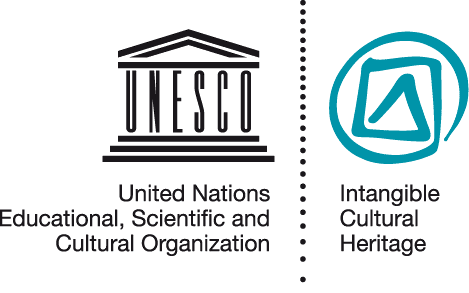 Who raises whose awareness?
The Committee and Secretariat
States Parties 
Media  
Institutions and organizations, including NGOs
Communities, groups and individuals concerned, and their organizations (CBOs)
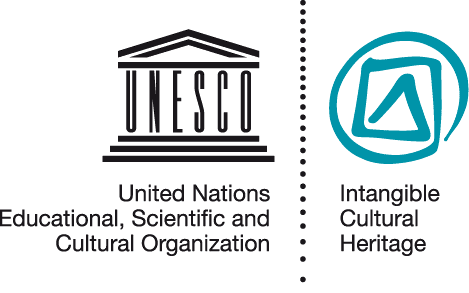 the role of the committee
The UNESCO ICH website
http://www.unesco.org/culture/ich/
[Speaker Notes: http://www.unesco.org/culture/ich/]
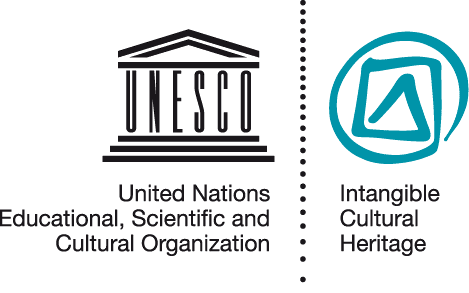 the role of states parties
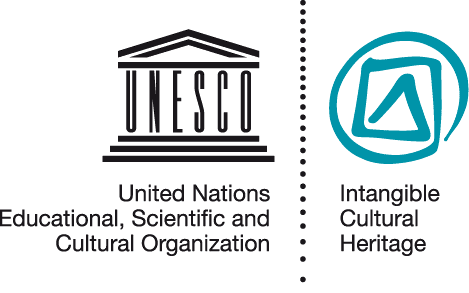 Colombian awareness-raising activities
The Carnival of Barranquilla, Colombia (Representative List, 2008) (c) Ministry of Culture, Colombia
[Speaker Notes: http://www.unesco.org/culture/ich/index.php?pg=00011&RL=00051
(c) Ministry of Culture, Colombia]
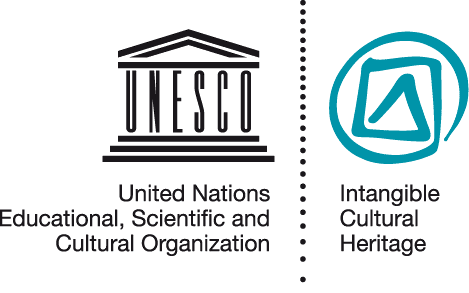 South African Living Heritage Policy
[Speaker Notes: http://www.dac.gov.za/policies/Draft%20National%20Policy%20on%20South%20African%20Living%20Heritage%20_ICH_.pdf]
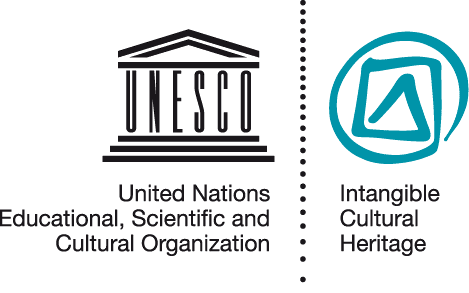 the role of the media
A BBC Programme: Mastercrafts
http://www.facebook.com/Mastercrafts
[Speaker Notes: http://www.facebook.com/Mastercrafts]
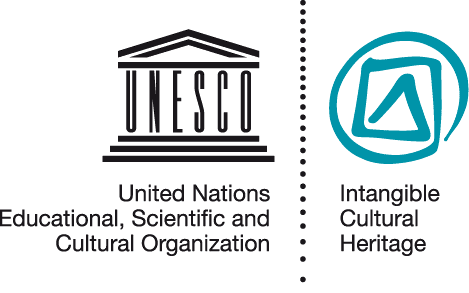 The role of institutions and organizations
Indira Gandhi National Centre for the Arts
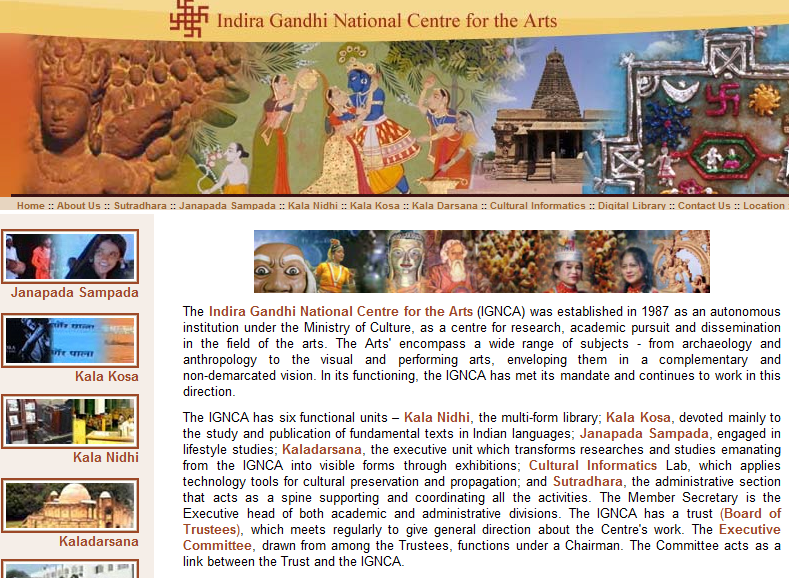 http://ignca.nic.in/
[Speaker Notes: http://ignca.nic.in/]
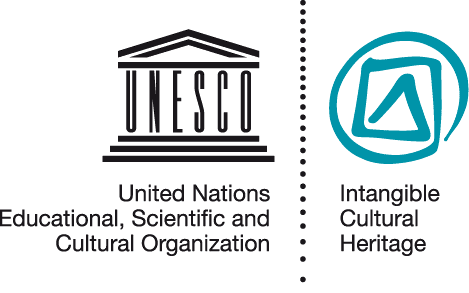 The role of communities
http://www.indiosonline.org.br/novo/
[Speaker Notes: http://www.indiosonline.org.br/novo/]
The emblem of the Convention
The emblem of the Convention
Only to be used with the UNESCO emblem (OD 125)
Use subject to rules and authorization (OD 128)
Preferably associated with practices and events
Commercial use possible under strict conditions
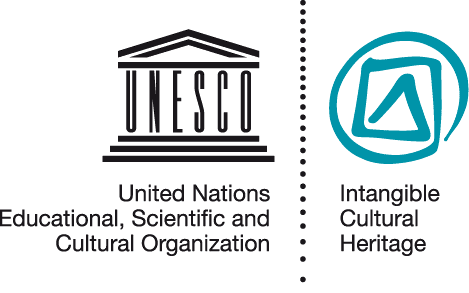 Avoiding negative effects
Community involvement
Community consent
Appropriate access
Mutual respect
Protecting viability
Fair representation
Fair benefit
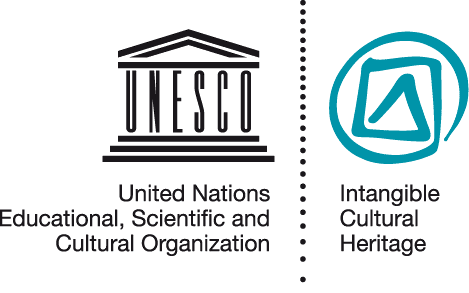 Maintain the context
All parties are encouraged to take particular care to ensure that awareness-raising actions will not:

     de-contextualize or denaturalize the intangible cultural heritage manifestations or expressions concerned (OD 102(a));
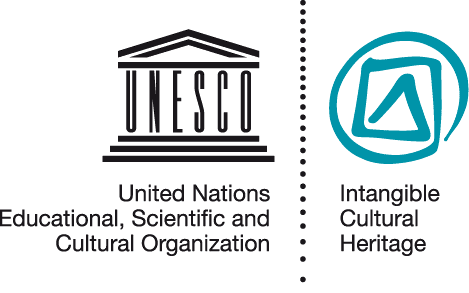 Do not stereotype communities
All parties are encouraged to take particular care to ensure that awareness-raising actions will not:

	mark the communities, groups or individuals concerned as not participating in contemporary life, or harm in any way their image (OD 102(b));
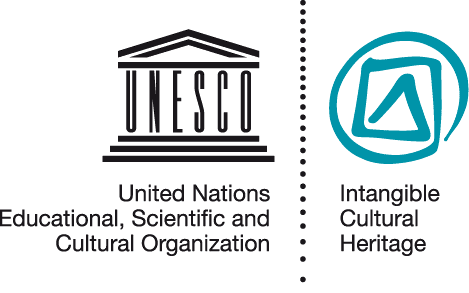 Do not misappropriate or abuse
All parties are encouraged to take particular care to ensure that awareness-raising actions will not:

     facilitate the misappropriation or abuse of the knowledge and skills of the communities, groups or individuals concerned (OD 102(d));
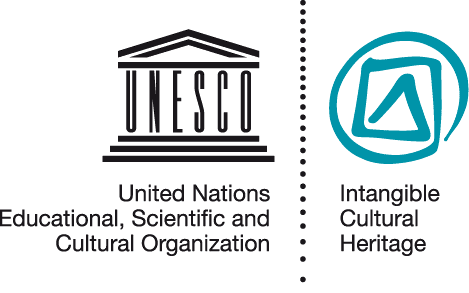 Avoid over-commercialization
All parties are encouraged to take particular care to ensure that awareness-raising actions will not:

	lead to over-commercialization or to unsustainable tourism that may put at risk the intangible cultural heritage concerned (OD 102(e)).